Мастер класс

«Розы для мамы»
Открытка с цветами
из лотков из-под яиц
Часть 2


                        Составитель: Моор Н.А.
                               МБДОУ №1 «Сибирячок» г.Бердска
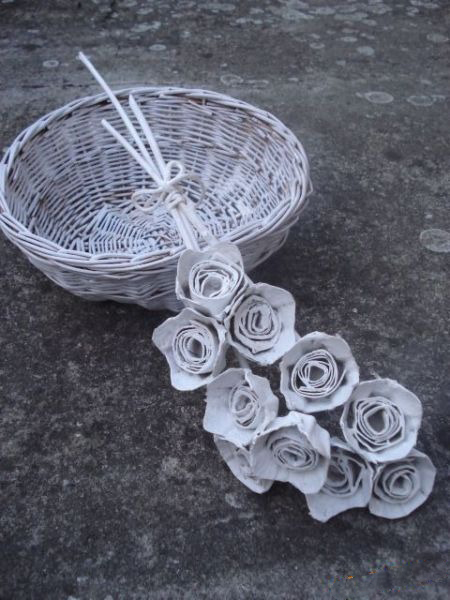 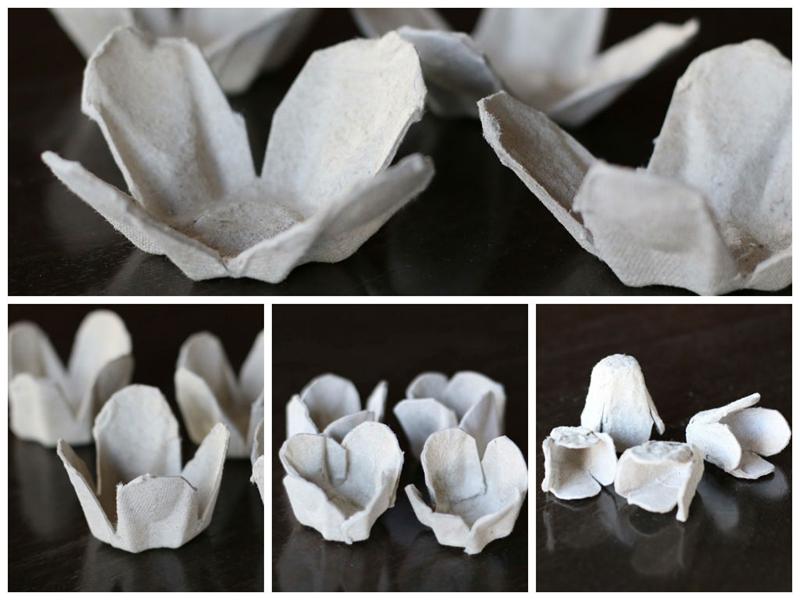 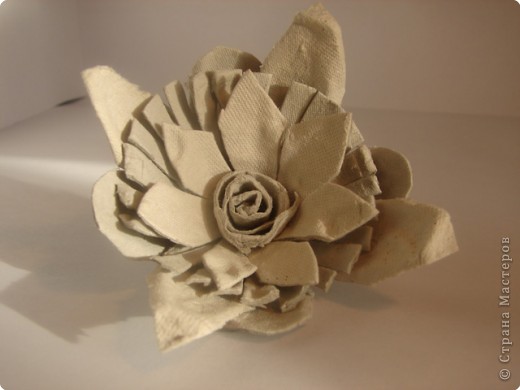 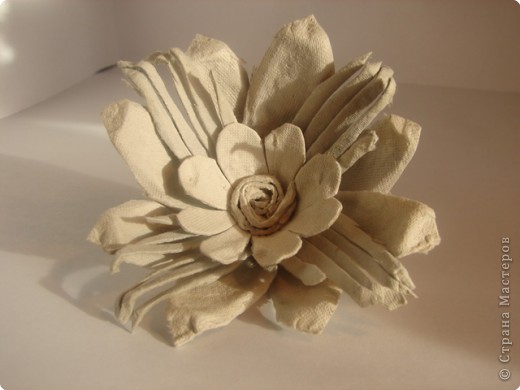 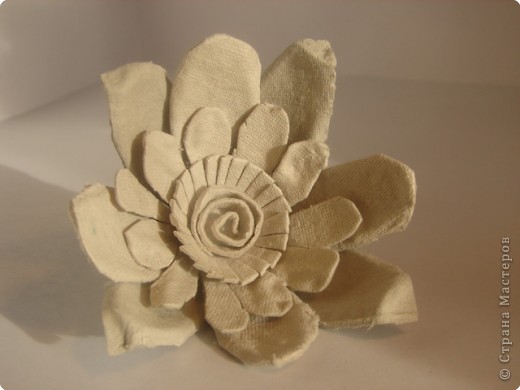 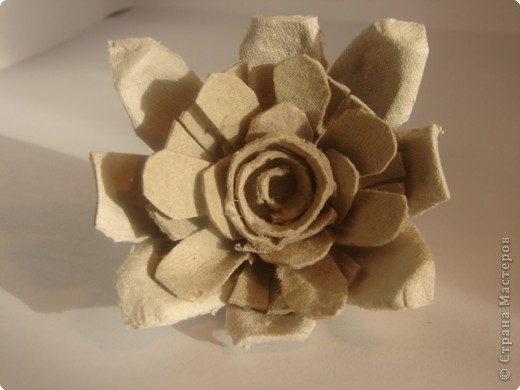 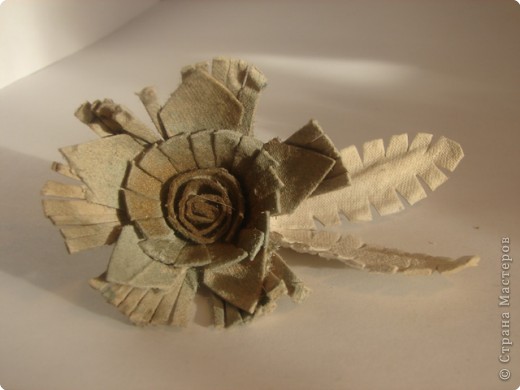 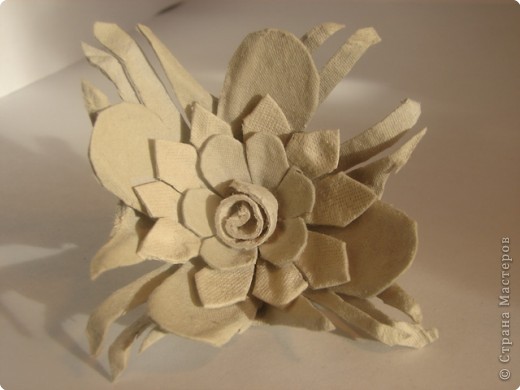 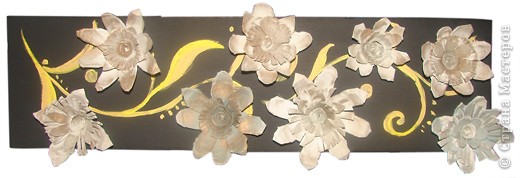 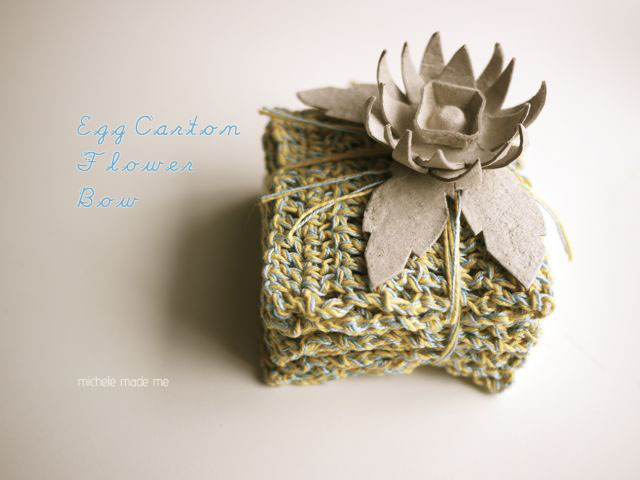 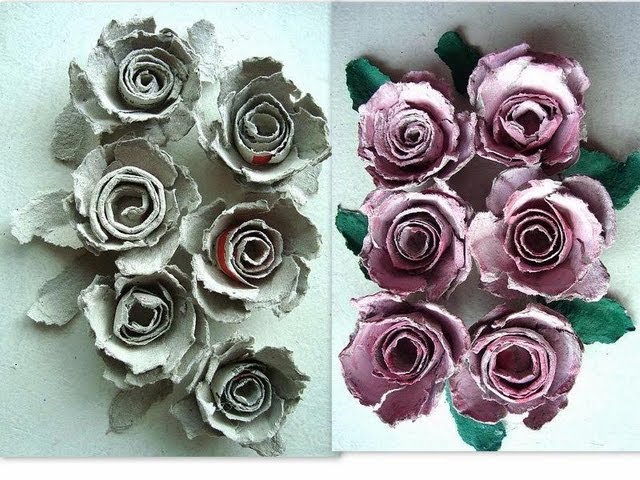 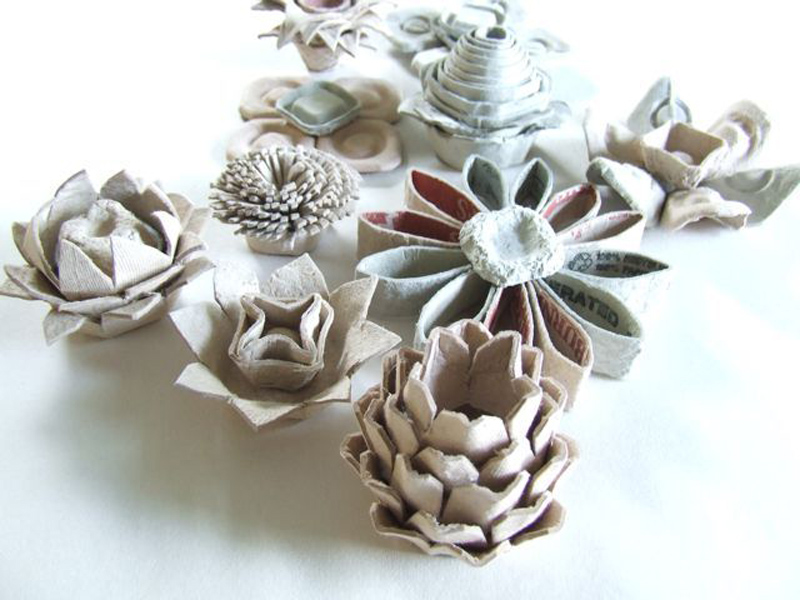 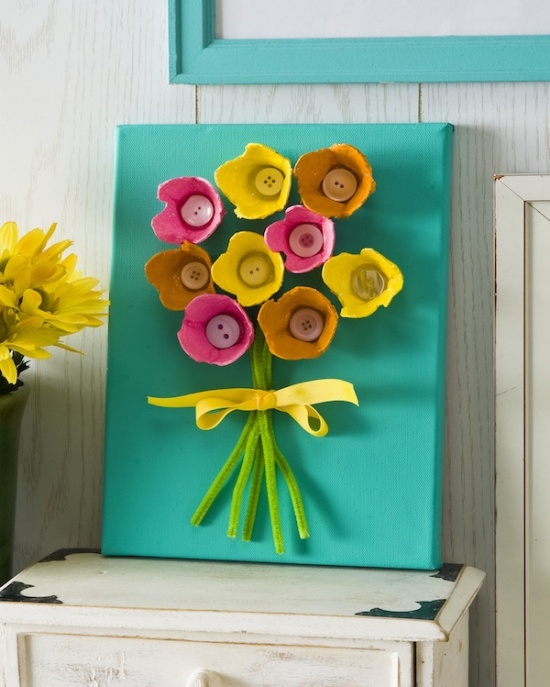 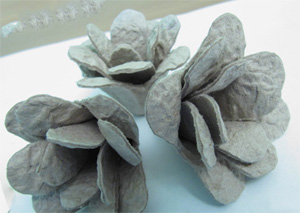 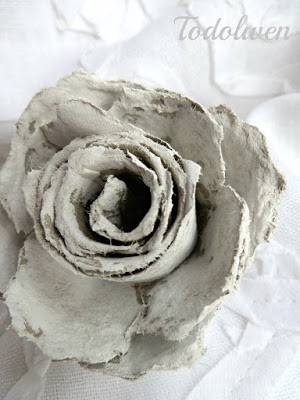 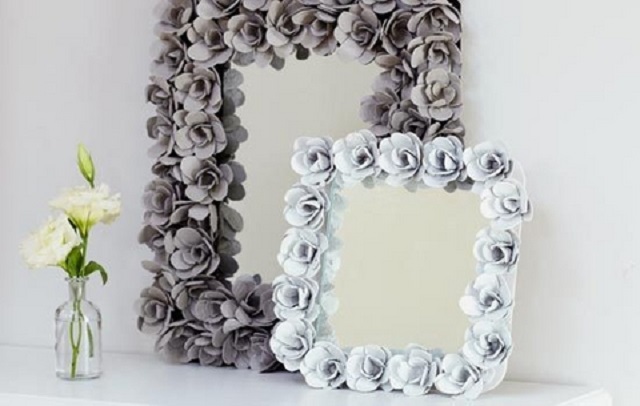 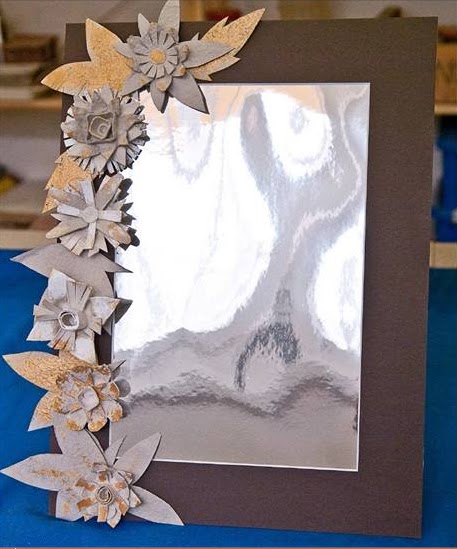 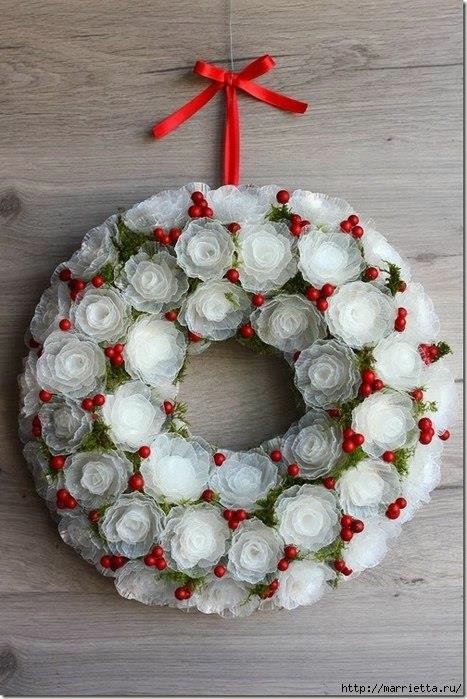 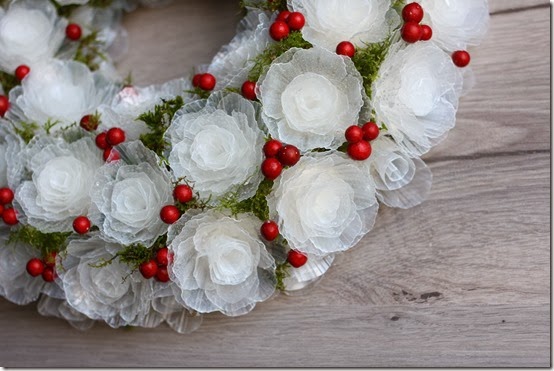